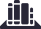 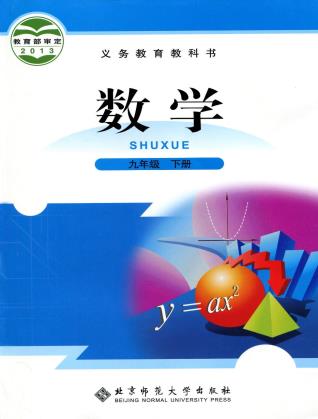 第三章    圆
4  圆周角和圆心角的关系
WWW.PPT818.COM
【创设情境】
问题1   在圆中，满足什么条件的角是圆心角？
顶点在圆心的角叫做圆心角．
问题2   在同圆或等圆中，弧、弦、圆心角之间有什么关系？
在同圆或等圆中，相等的圆心角所对的弧相等，所对的弦也相等；
在同圆或等圆中，如果两条弧相等，那么它们所对的圆心角相等，所对的弦也相等；
在同圆或等圆中，如果两条弦相等，那么它们所对的圆心角相等，所对的弧也相等．
【创设情境】
问题3   如图，在射门游戏中，球员射中球门的难易程度与他所处的位置B对球门AC的张角（∠ABC）有关．当球员站在B，D，E的位置射球时，他所处的位置对球门AC分别形成三个张角∠ABC，∠ADC，∠AEC．这三个张角的大小有什么关系？
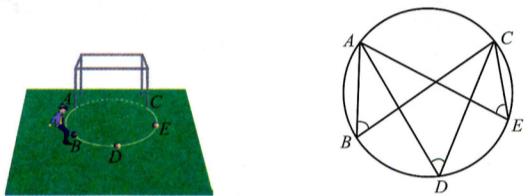 【启发思考】
问题4  观察上图中的∠ABC，∠ADC，∠AEC．它们与圆心角有什么区别？这样的角称之为什么角？
顶点不同，圆心角的顶点在圆心，∠ABC，∠ADC，∠AEC的顶点在圆上．
圆周角定义：顶点在圆上，两边分别与圆还有另一个交点，像这样的角，叫做圆周角．
特征：①角的顶点在圆上；②角的两边都与圆相交．
【启发思考】
追问：下列哪个图形中的角是圆周角？
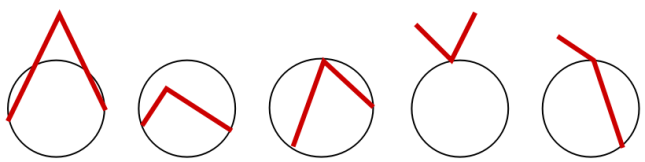 【探究问题】
问题5  如图，∠AOB=80°．
（1）请你画出几个弧AB所对的圆周角．这几个圆周角有什么关系？与同伴交流．
（2）这些圆周角与圆心角∠AOB的大小有什么关系？你是怎样发现的？与同伴交流．
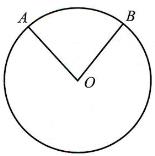 【探究问题】
已知：如图，∠C是弧AB所对的的圆周角，∠AOB是弧AB所对的的圆心角．
求证：                         ．
分析：根据圆周角与圆心的位置，分成三种情况讨论：（1）圆心O在∠C的一边上，如图（1）所示；（2）圆心O在∠C的内部，如图（2）所示；（3）圆心O在∠C的外部，如图（3）所示．
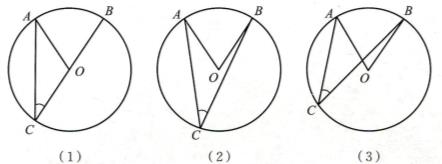 【探究问题】
问题6  （1）如左图，BC是⊙O的的直径，它所对的圆周角有什么特点？你能证明你的结论吗？
（2）如右图，圆周角∠A=90°，弦BC是直径吗？为什么？
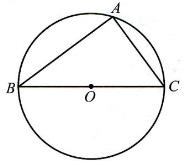 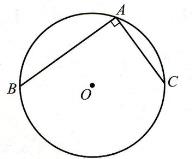 【探究问题】
问题7    （1）如左图，A、B、C、D是⊙O圆上的四点，AC为⊙O的直径，∠BAD与∠BCD之间有什么关系？为什么？
（2）如中图，点C是的位置发生了变化，∠BAD与∠BCD之间的关系还成立吗？
（3）如右图，四边形ABCD的四个顶点都在⊙O上，∠DCE是它的一个外角，∠A与∠DCE的大小有什么关系？
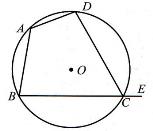 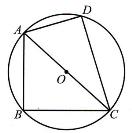 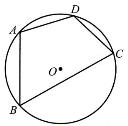 【形成结论】
圆周角定理：圆周角的度数等于它所对弧上的圆心角度数的一半．
推论1：同弧或等弧所对的圆周角相等．
推论2：直径所对的圆周角是直角；90°的圆周角所对的弦是直径．
圆内接四边形：四个顶点都在同一个圆上的四边形，叫做圆内接四边形，这个圆叫做四边形的外接圆．
推论3：圆内接四边形的对角互补；四内接四边形的一个外角等于它的内对角．
【巩固提高】
例题  如图，AB是☉O的直径，BD是☉O的弦，延长BD到C，使AC=AB，BD与CD的大小有什么关系？为什么？
分析：BD=CD，因为AB=AC，所以这个△ABC是等腰三角形，要证明D是BC的中点，只要连接AD，证明AD是高或是∠BAC的平分线即可．
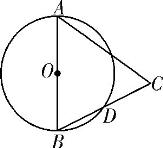 【巩固提高】
学生练习1   课本80页随堂练习第1题、第2题．
学生练习2   课本83页随堂练习第1题、第2题、第3题．
【巩固提高】
课堂小结：
本节课学到那些知识？发现了什么？在运用所学的知识解决问题时应注意什么？
1、概念：圆周角，圆内接四边形，四边形的外接圆．
2、圆周角的定理：圆周角的度数等于它所对弧上的圆心角度数的一半；
3、圆周角定理的推论1：同弧或等弧所对的圆周角相等．
推论2：直径所对的圆周角是直角；90°的圆周角所对的弦是直径．
推论3：圆内接四边形的对角互补；四内接四边形的一个外角等于它的内对角．
【巩固提高】
布置作业：
1、教科书习题3.4第1题、第2题；习题3.5第1题、第2题、第3题．（必做题）
2、教科书习题3.4第3题、第4题；习题3.5第4题．（选做题）